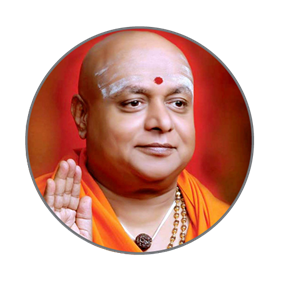 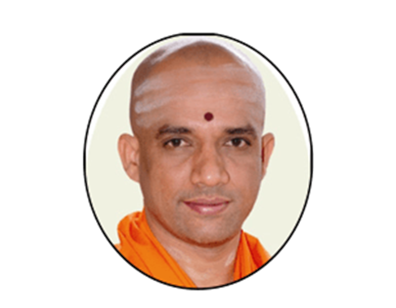 Adichunchanagiri Institute of Business Management
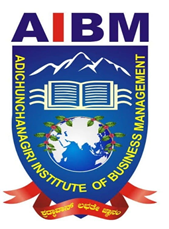 Team Name : Lal Bahadur Shastri
        Presentation Domain: Search Engines
	  Topic Name : Success and Failure analysis –Search Engines
Content
01
Your text Here
04
Your Text Here
02
Your Text Here
05
Your Text Here
03
Your Text Here
Welcome to the Amazon Forest
Welcome to the Amazon Forest, a vast and diverse ecosystem that is home to millions of species of plants and animals. It covers an area of over 6 million square kilometers across nine countries in South America, making it the largest rainforest in the world.The Amazon Forest is not only home to incredible biodiversity, but also plays a crucial role in regulating the global climate. It produces 20% of the world's oxygen and absorbs billions of tons of carbon dioxide each year. Its importance cannot be overstated.
The Amazon Forest: 
A Natural Wonder
The Amazon Forest is truly a natural wonder. It is home to more than 30,000 plant species, 2.5 million insect species, and over 2,000 species of birds and mammals. The sheer diversity of life in the Amazon is awe-inspiring.
In addition to its incredible biodiversity, the Amazon Forest is also known for its unique features such as the Amazon River, which is the largest river in the world by volume, and the canopy layer, which is home to a whole other world of plants and animals.
The Threats to the Amazon Forest
Unfortunately, the Amazon Forest is under threat from a variety of sources. Deforestation is a major issue, with large areas of the forest being cleared for agriculture and logging. Mining and oil exploration also pose a threat to the Amazon's delicate ecosystem.
Climate change is another major threat to the Amazon Forest. Rising temperatures and changing rainfall patterns are already having an impact on the region, and if left unchecked, could have devastating consequences for the entire planet.
Despite the many threats facing the Amazon Forest, there is hope. There are numerous conservation initiatives underway aimed at preserving the forest and its biodiversity. Sustainable development practices, such as agroforestry and ecotourism, are also being promoted as alternatives to destructive activities like logging and mining.
It is up to all of us to take action to protect the Amazon Forest. By supporting conservation efforts and making sustainable choices in our own lives, we can help ensure that this incredible ecosystem remains intact for generations to come.
The Threats to the Amazon Forest
Conclusion: The Amazon Forest Needs Our Help
In conclusion, the Amazon Forest is an incredible natural wonder that is under threat from deforestation, mining, climate change, and other factors. It is essential that we take action to protect this vital ecosystem before it's too late.
By working together, we can support conservation efforts, promote sustainable development practices, and make choices in our own lives that help preserve the Amazon Forest. Let's do our part to ensure that this amazing ecosystem remains intact for generations to come.
Conclusion: The Amazon Forest Needs Our Help
In conclusion, the Amazon Forest is an incredible natural wonder that is under threat from deforestation, mining, climate change, and other factors. It is essential that we take action to protect this vital ecosystem before it's too late.By working together, we can support conservation efforts, promote sustainable development practices, and make choices in our own lives that help preserve the Amazon Forest. Let's do our part to ensure that this amazing ecosystem remains intact for generations to come.
Thank You
Have a nice day!